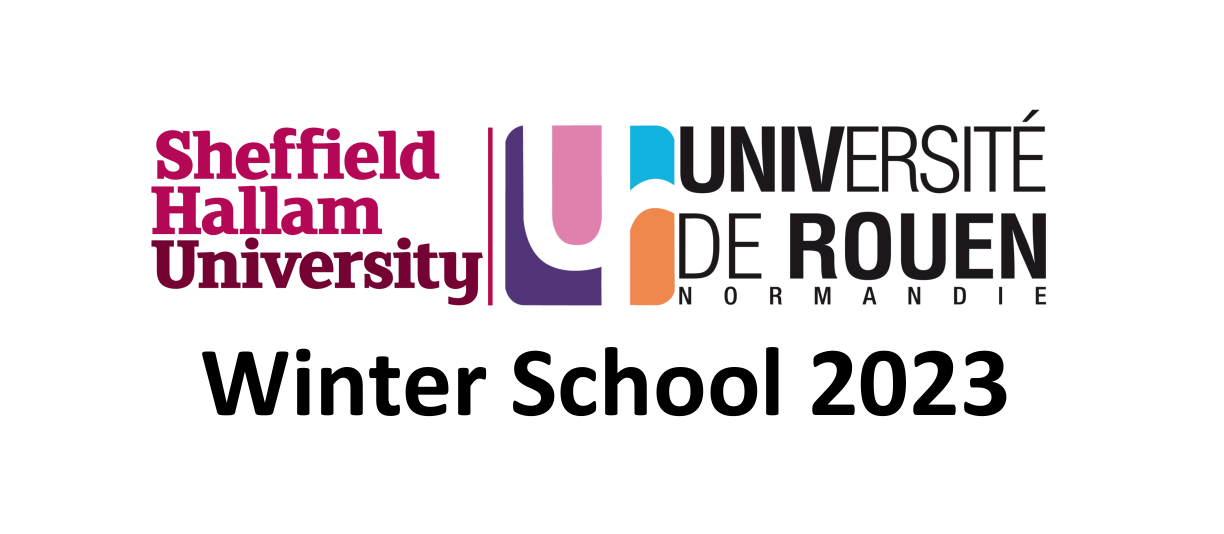 Introduction & Project Overview
www.shu-rouen-schools.com
Winter School 2024
Content
Welcome

Winter School Overview

Data Sources 

https://www.shu-rouen-schools.com/
1
Staff and Speakers
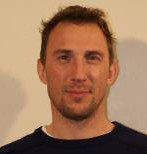 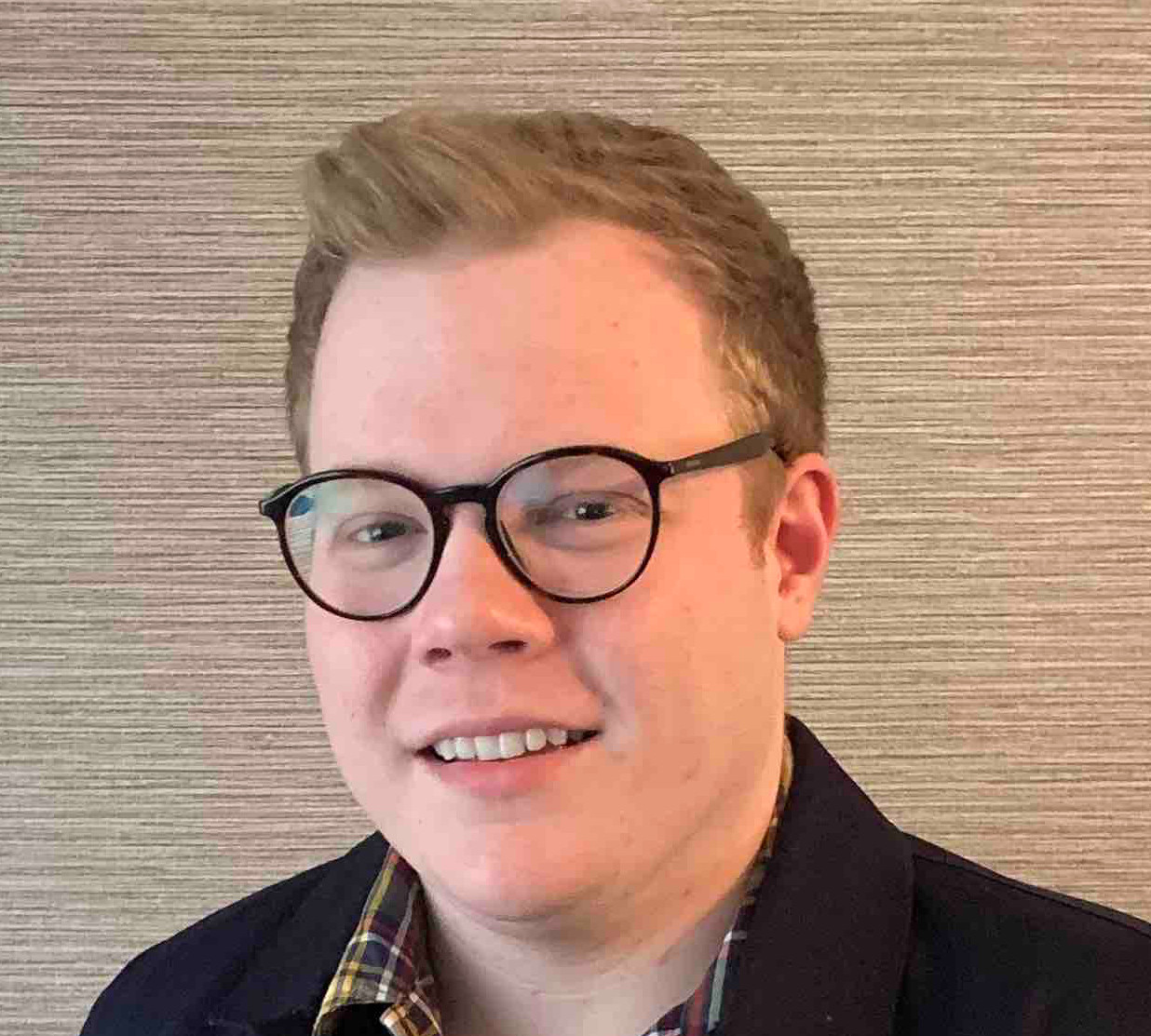 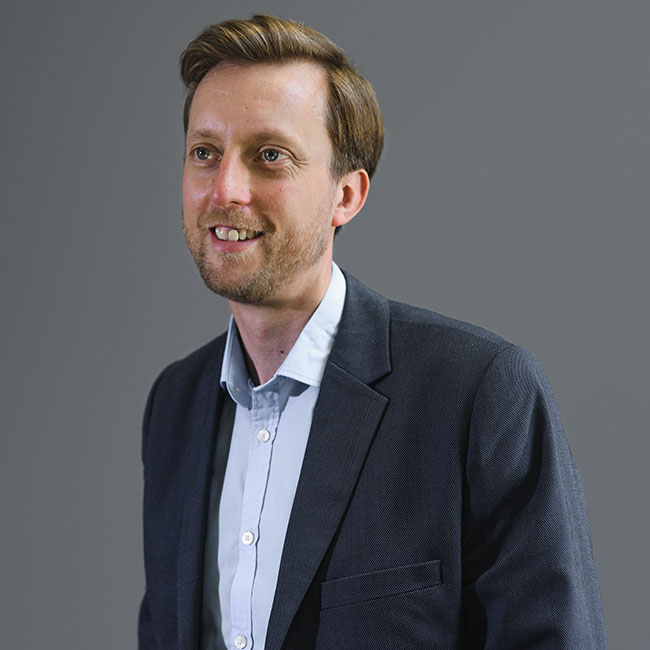 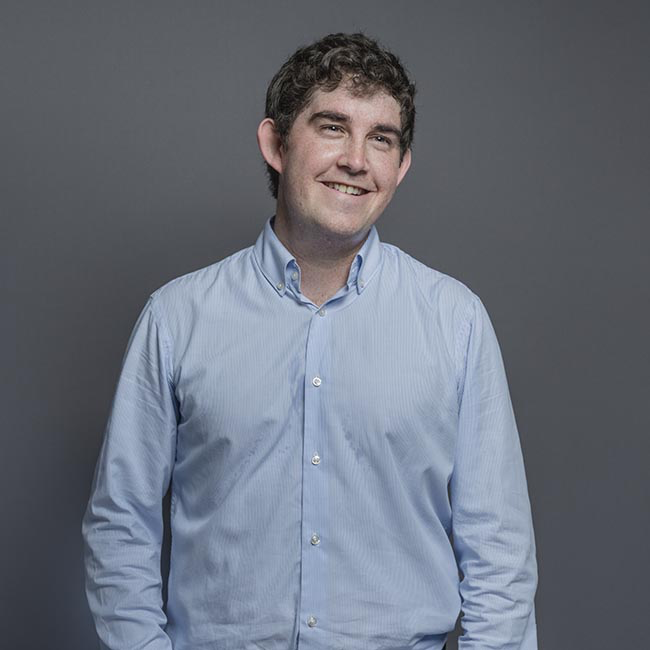 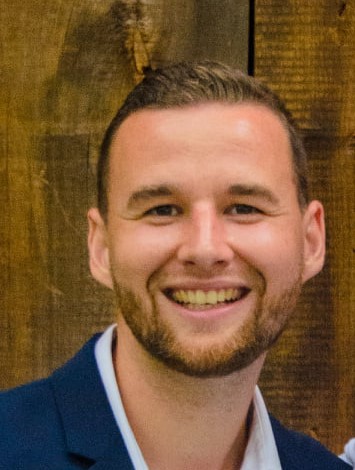 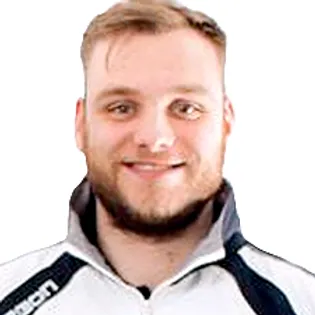 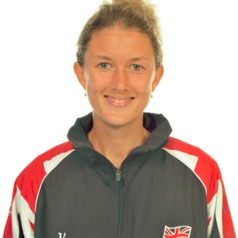 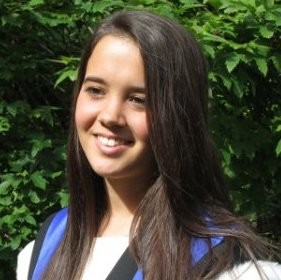 2
Schedule
3
School Overview
Work in small teams to solve an applied sport science problems

Focus on Women's’ International Football Teams

Each group will adopt the role of the coaching and sport science team for a Paris 2024 woman's team
4
Scenario: Paris 2024
France
Spain
Netherlands 
England 
Denmark
Germany
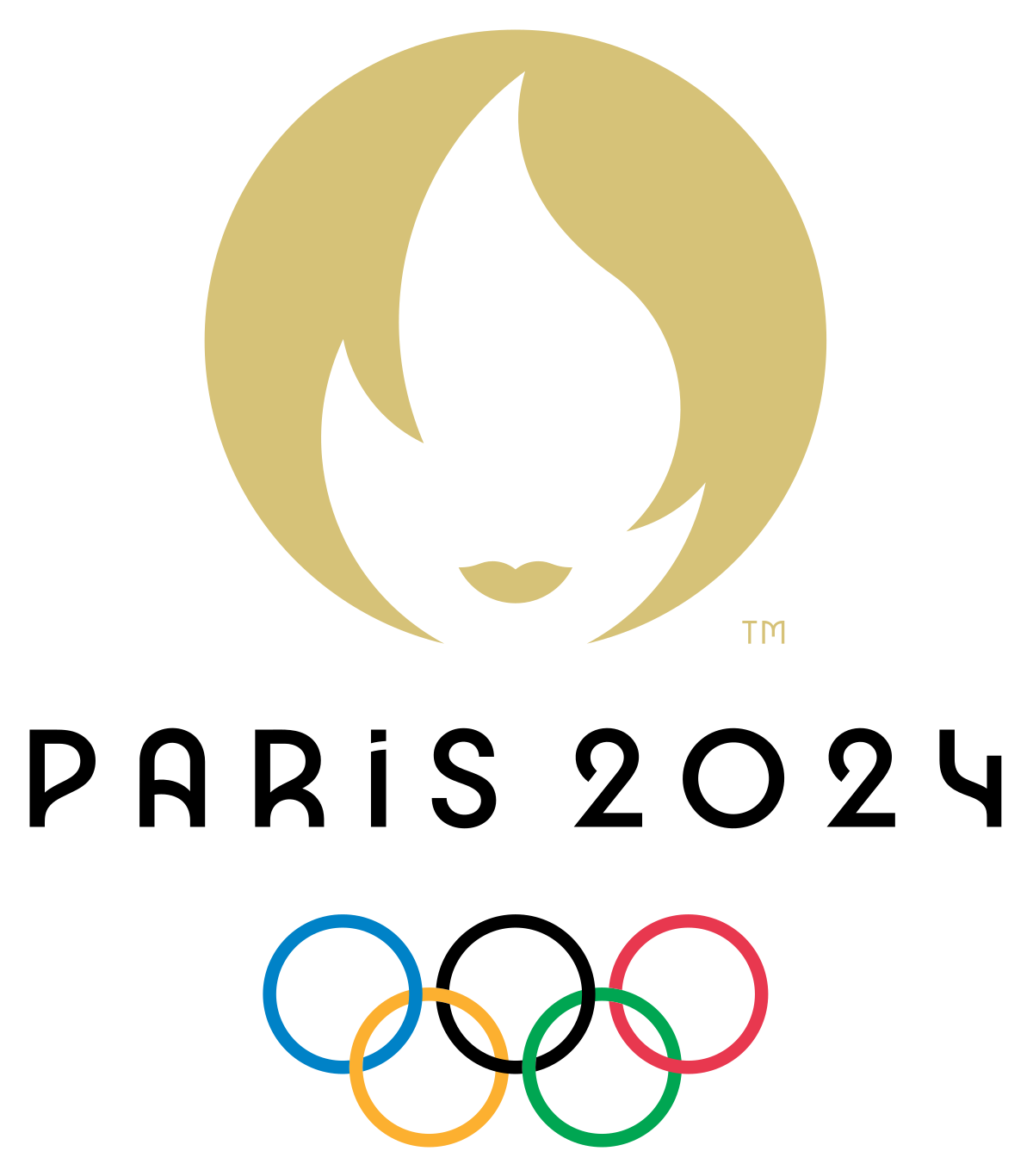 5
Scenario: Paris 2024-First Group Game
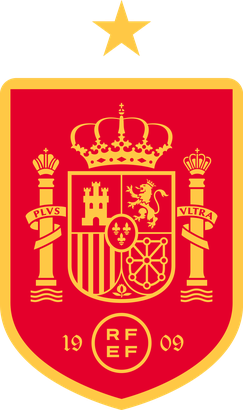 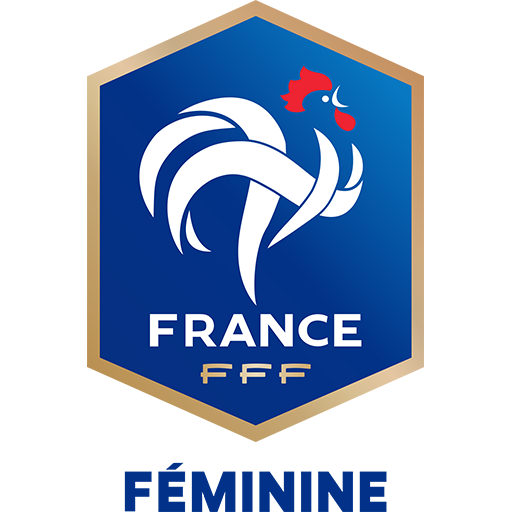 France
VS
Spain
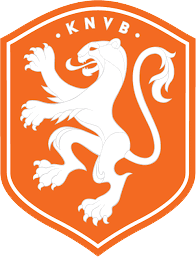 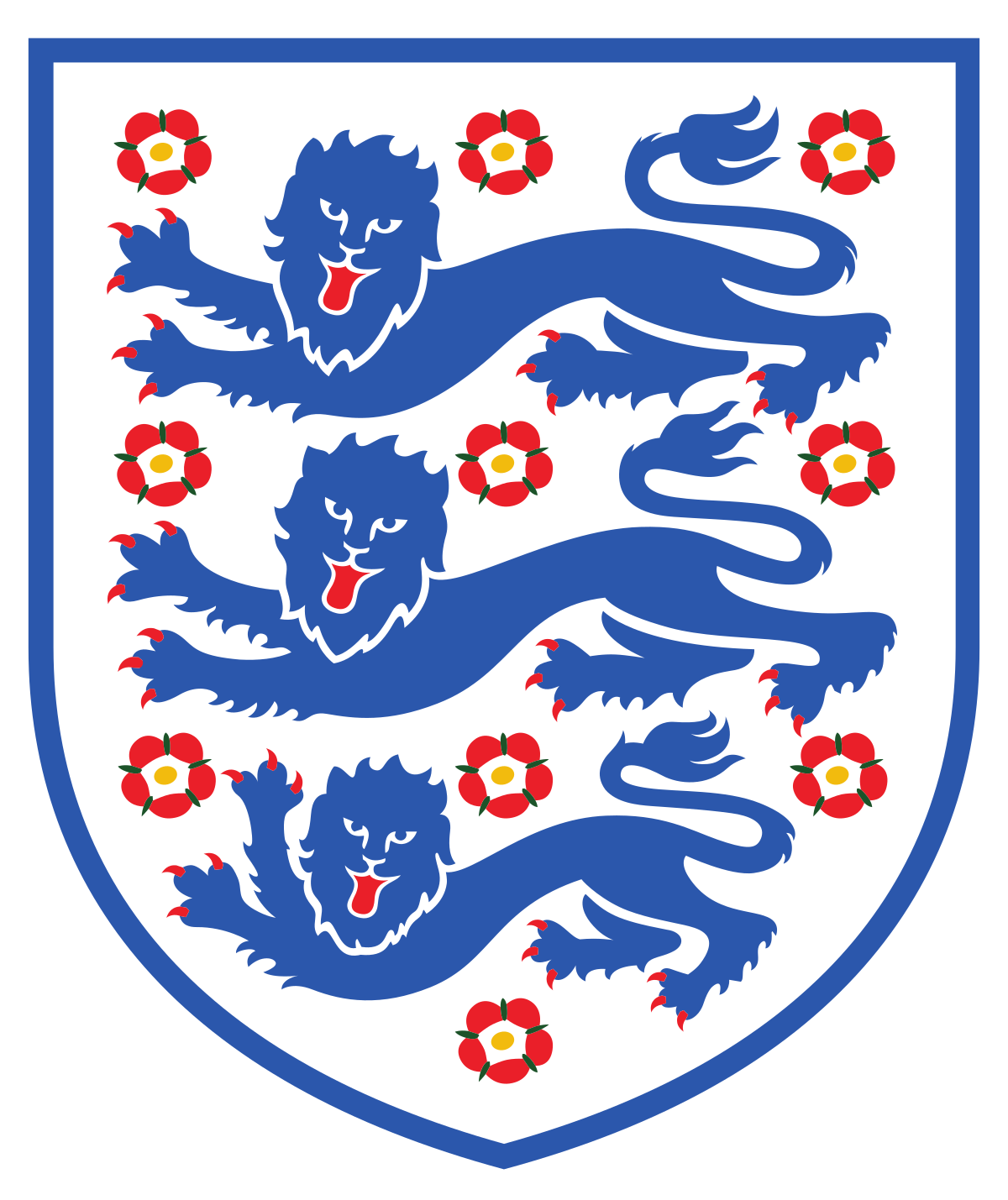 Netherlands
England
VS
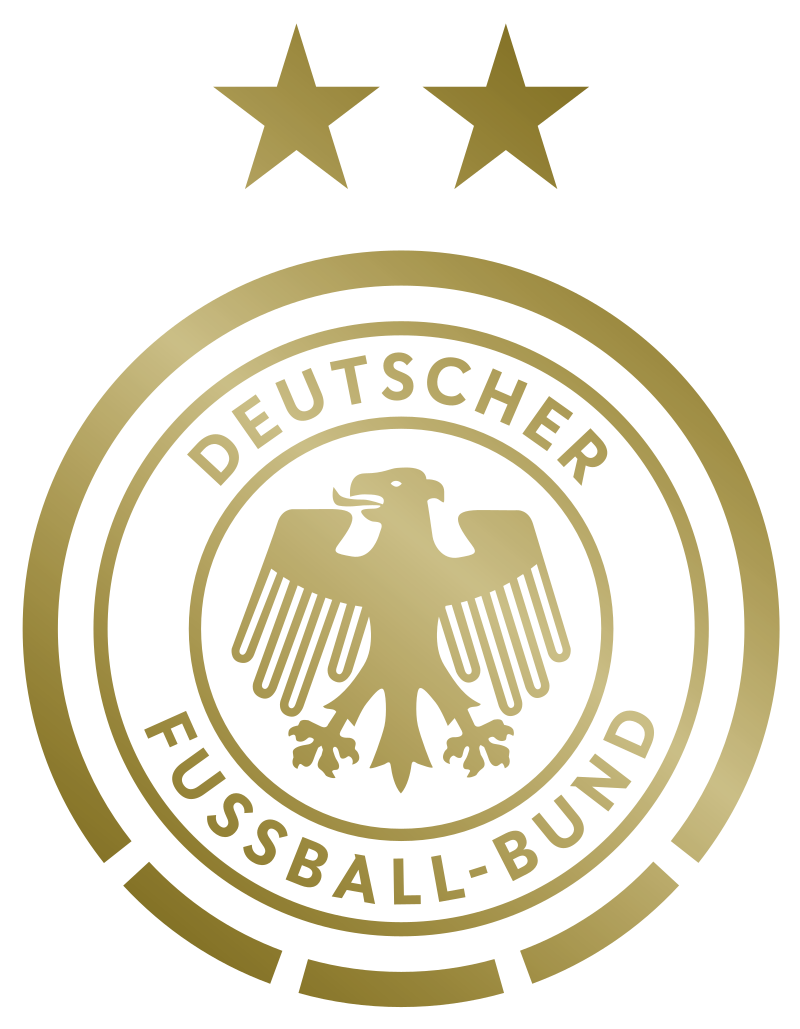 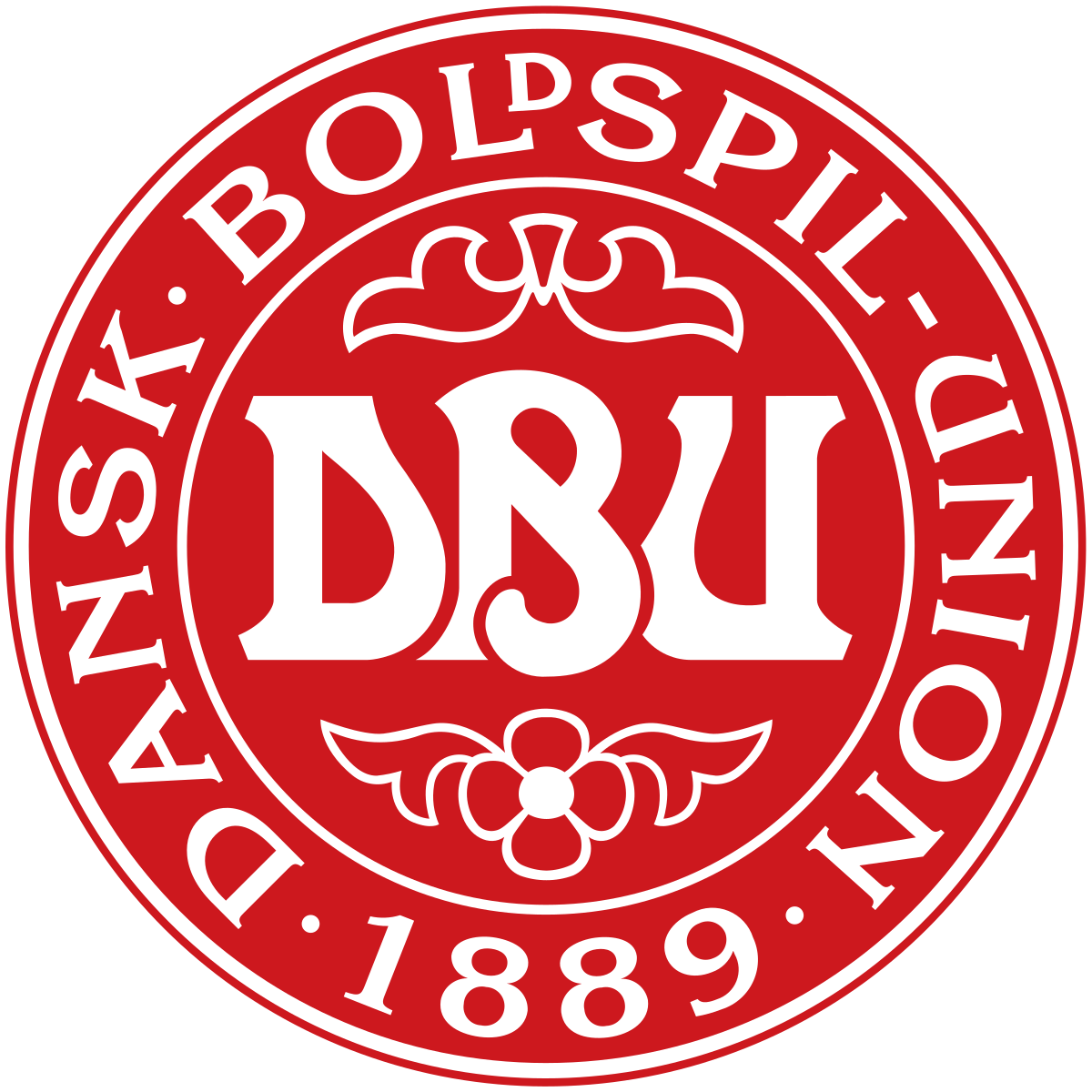 Germany
VS
Denmark
6
Task 1: Preparing the Team for Set-Pieces
The head coach wants a plan on how best to prepare the team for set pieces:
Throw-Ins
Corners
Penalty Kicks  

Propose an intervention/training session to implement these set piece strategies 

Intervention should be informed by a guiding theoretical framework and research evidence base
7
Task 2: Opposition Analysis
Identify a tactical/performance weaknesses in the opposition

Propose a game plan for your team to exploit these weaknesses

Suggest an intervention/training design to implement this plan
8
Project Milestones
1. Team formation and task planning 
2. Find research and decide on your guiding theoretical framework 
3. Evaluate data sources to guide your tasks
4. Video/Data processing and analysis to demonstrate the strategies/problems 
5. Design the proposed intervention/training sessions 
6. Create a presentation ready for Friday afternoon to explain your work and performance preparation plans
9
Groups and Teams
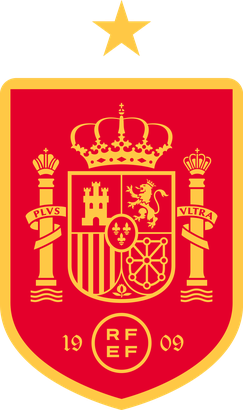 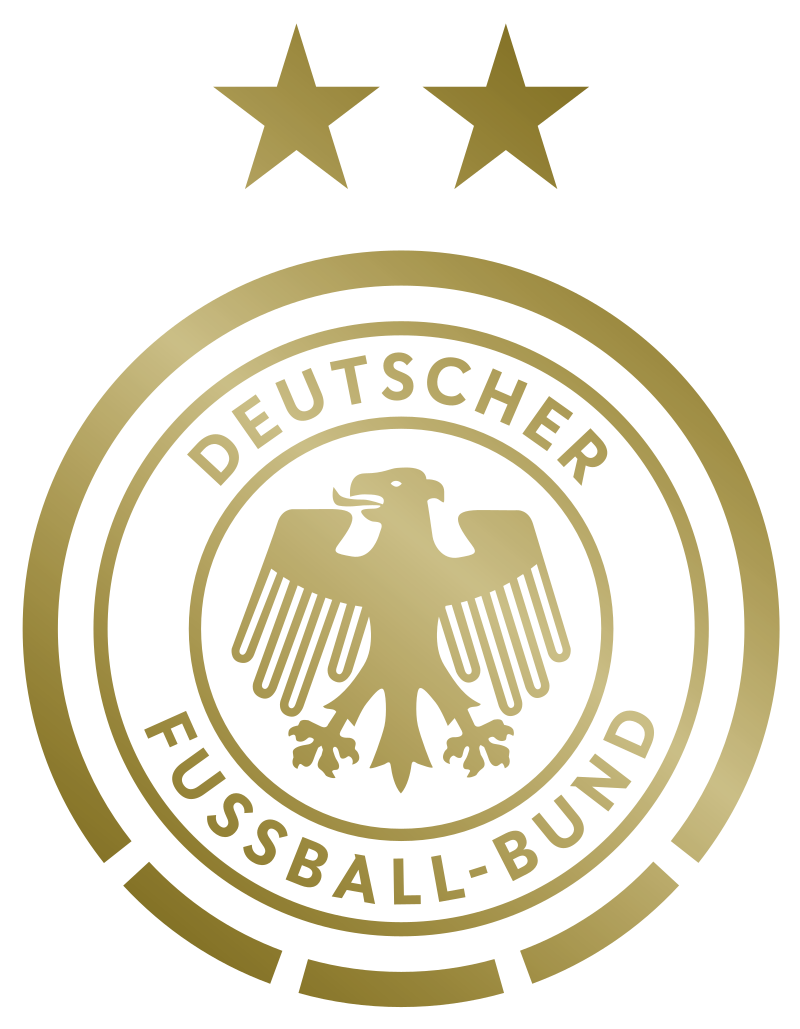 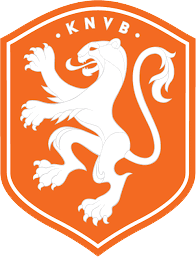 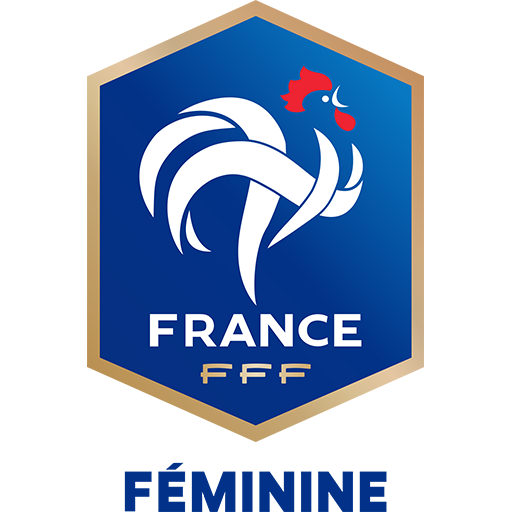 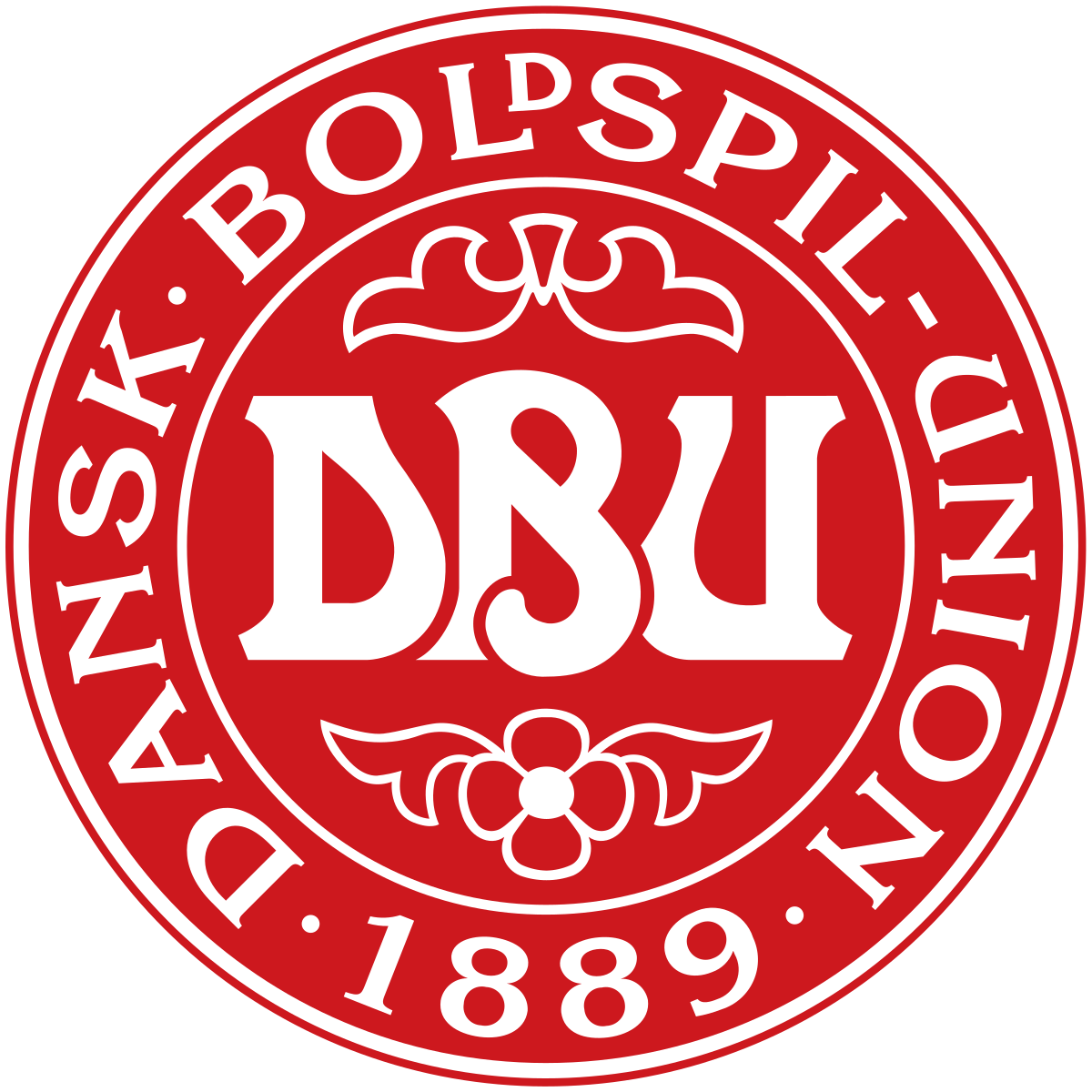 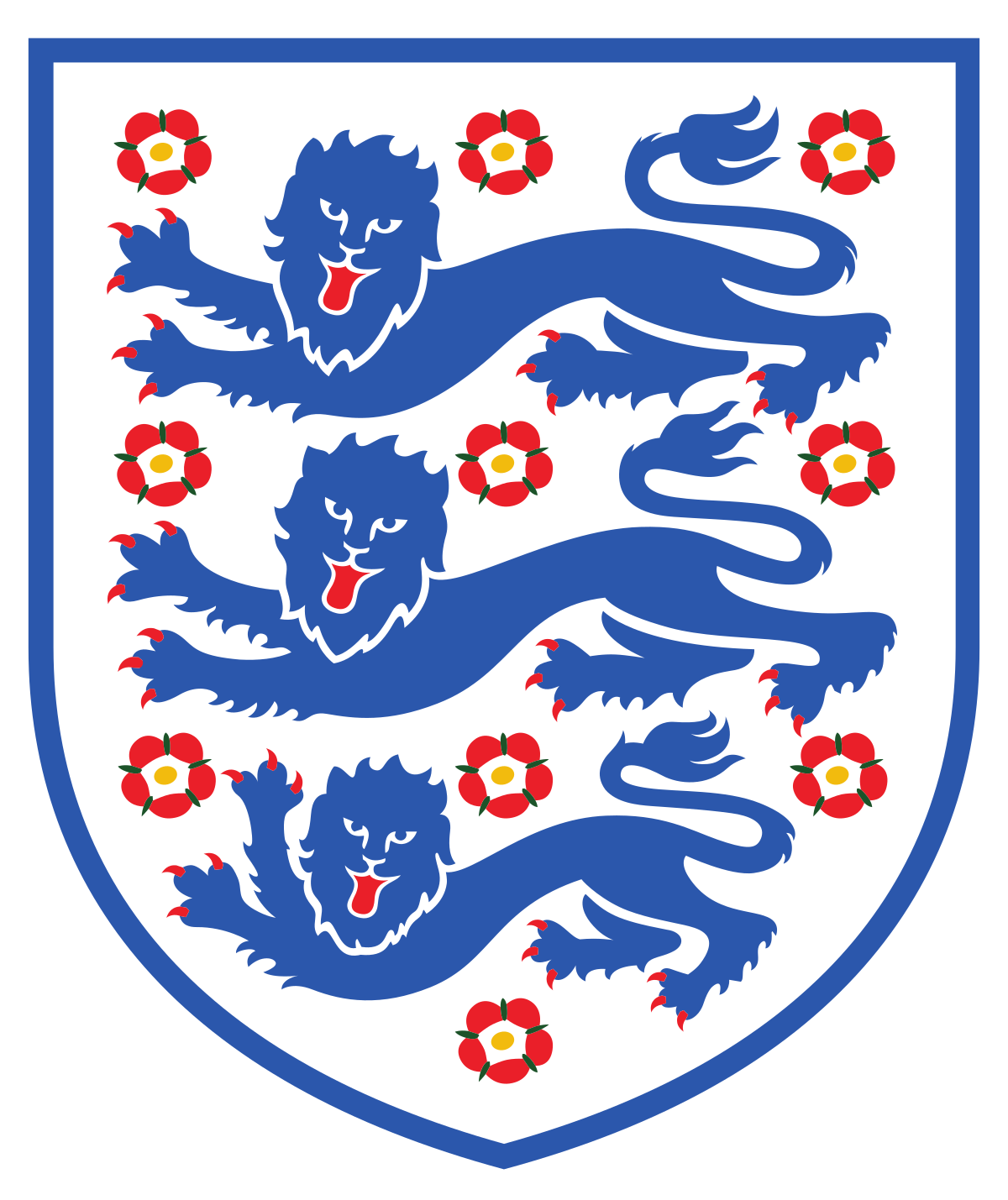 10
Get to know your groups
Introduce yourself and short background

Your main discipline area (e.g., Psychology, S&C, Performance Analysis….)  

Sport or exercise you like to play/watch

SHU Student: Best/iconic UK food the Rouen students should try
Rouen students: Food you would like to try while in the UK

Any “fun” facts about yourself you want to share with the group
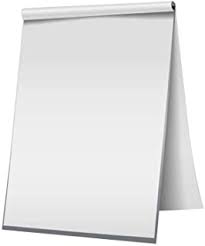 11
Data Sources
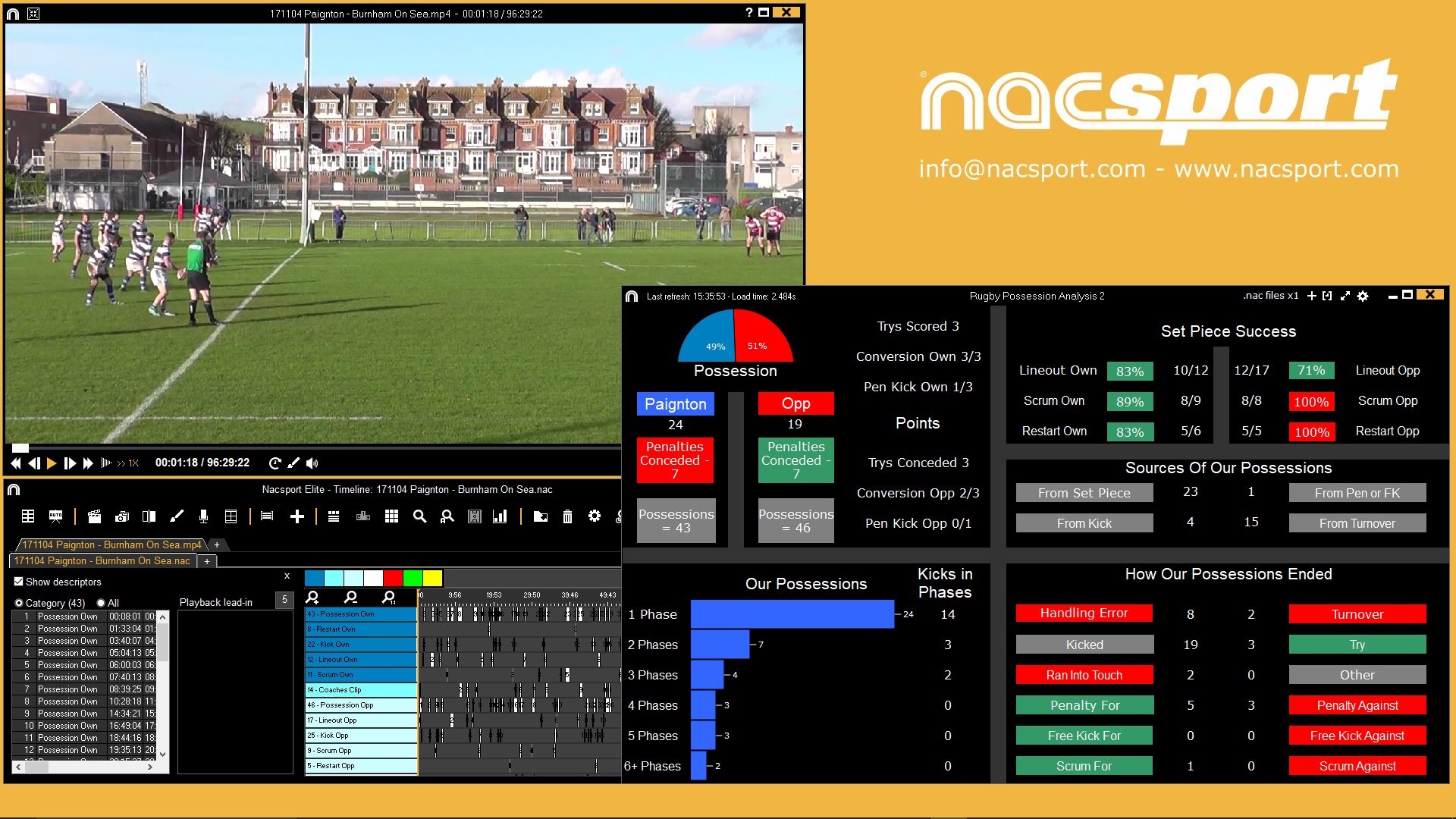 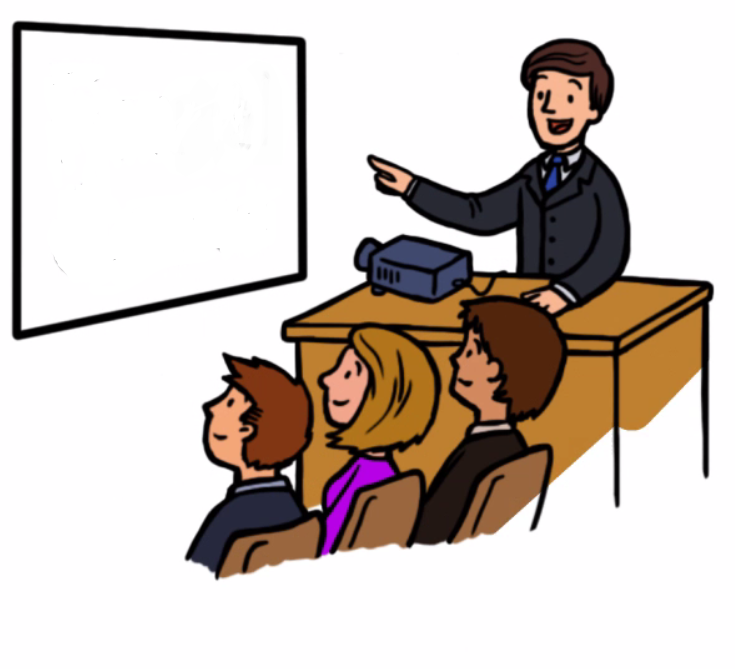 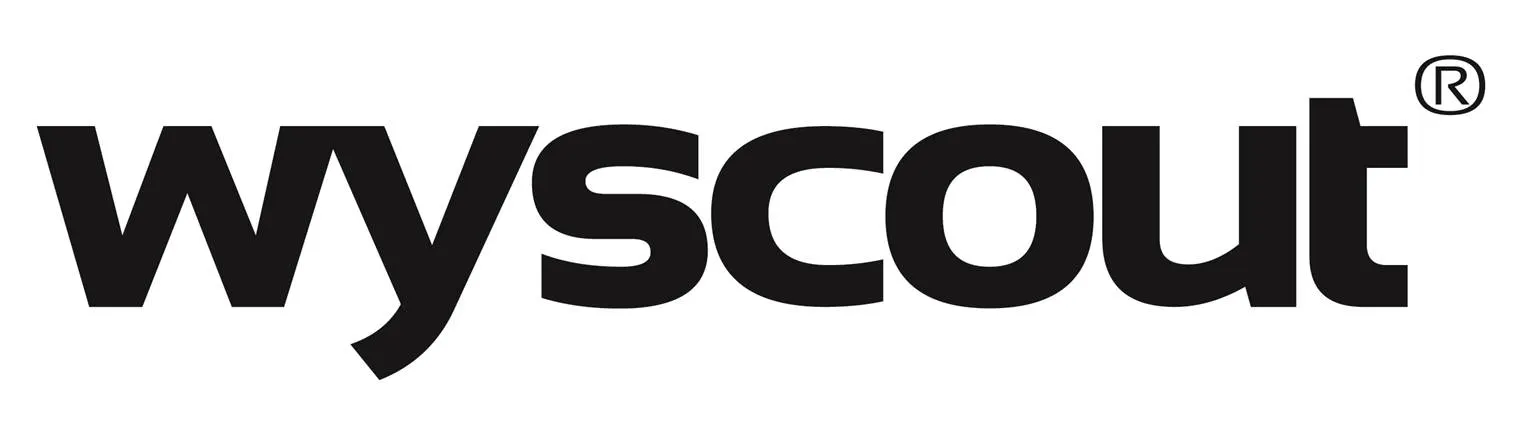 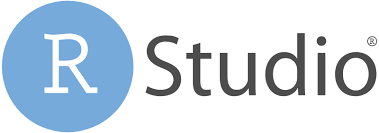 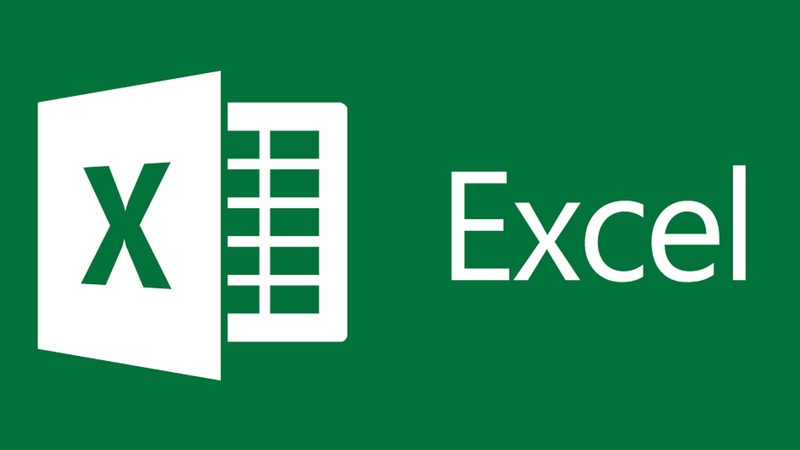 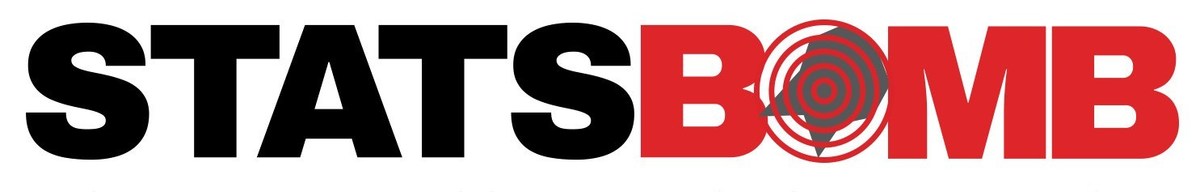 12
Match Footage
Full Matches



Pre-Clipped Footage



Ask Joe for specific requests
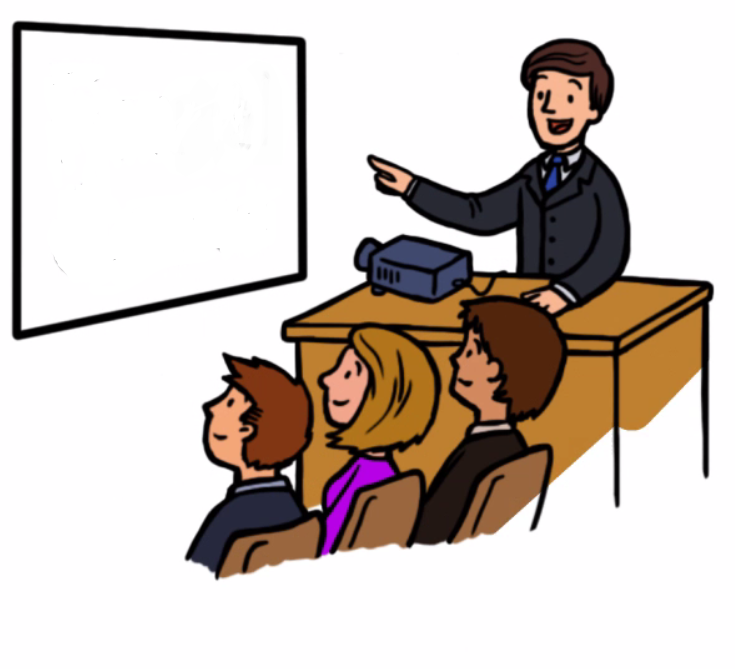 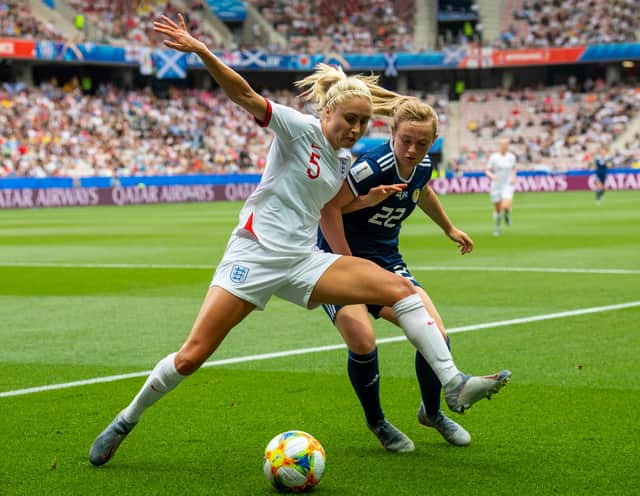 13
Code/Tag Data
Pen and Paper, Excel, Nacsport, Dartfish
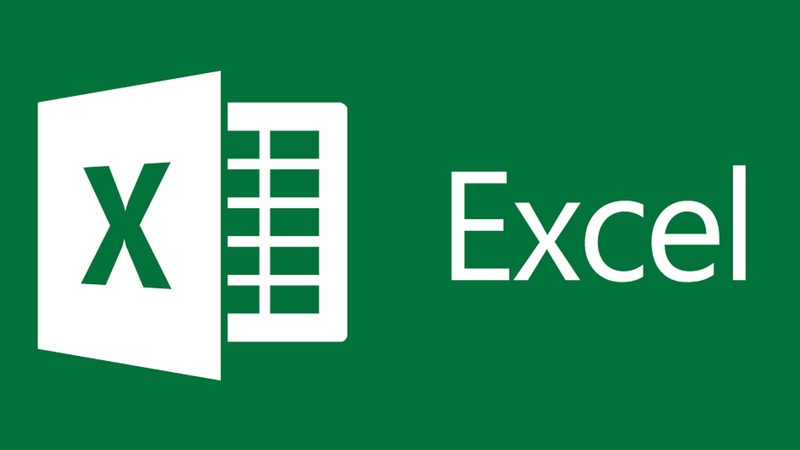 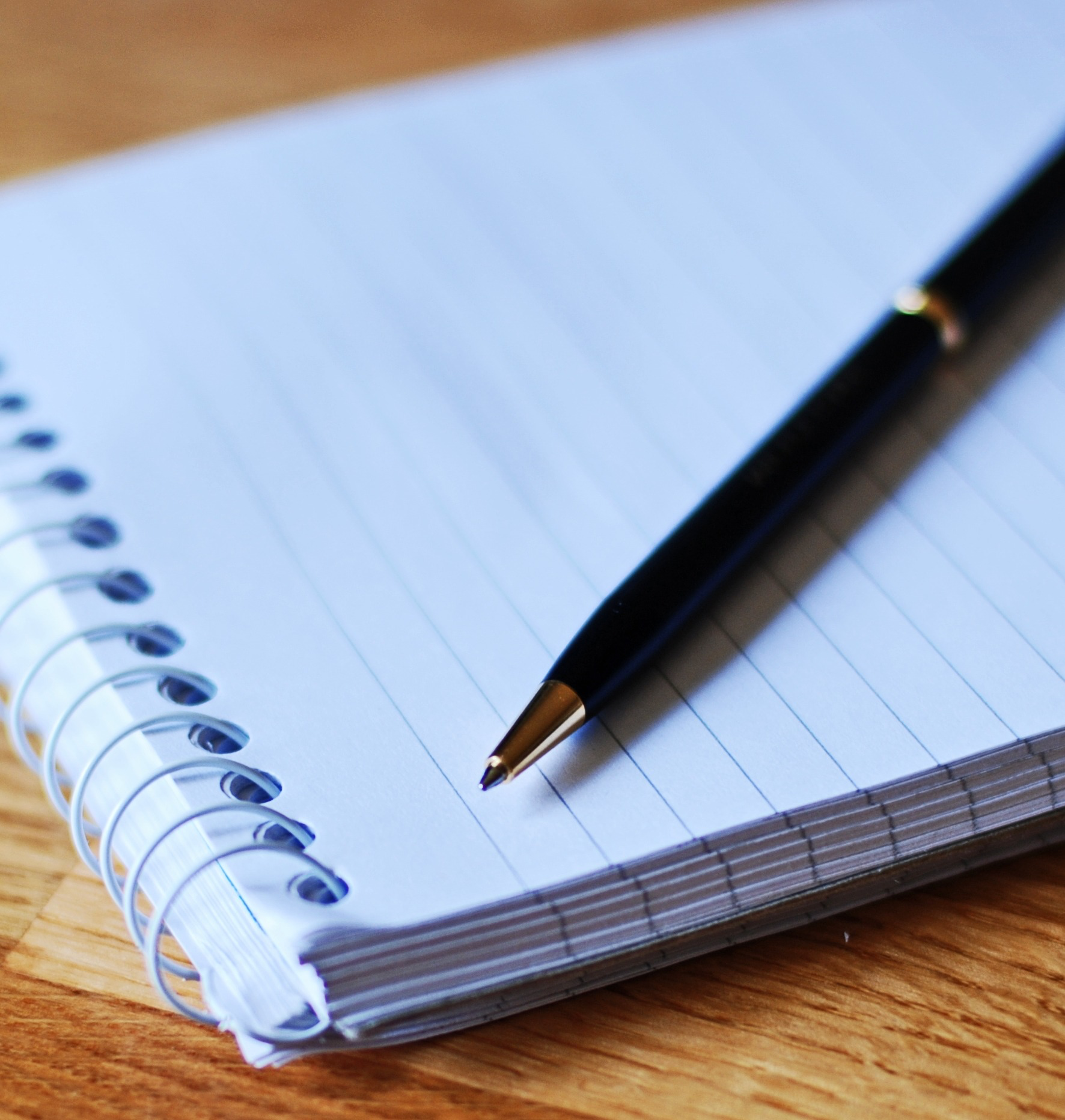 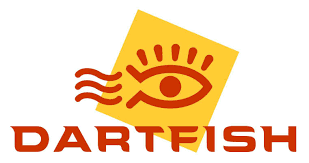 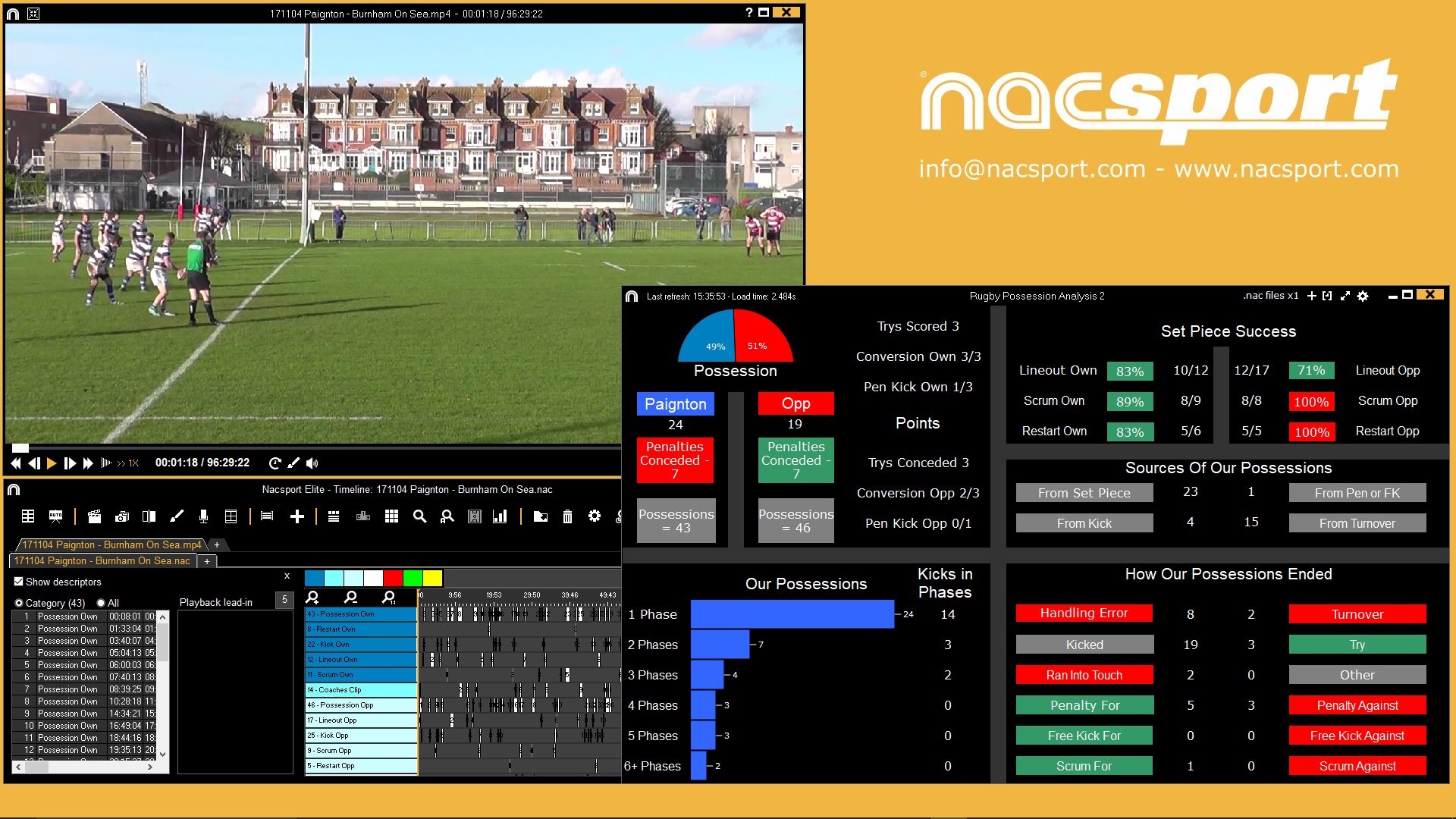 14
Pre-Tagged Summary Data
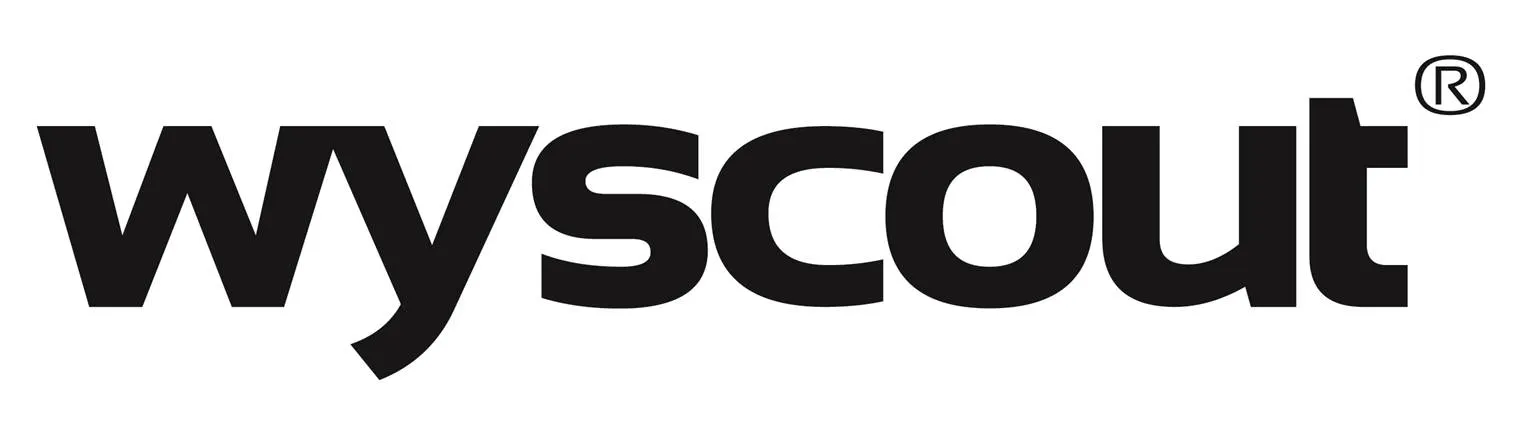 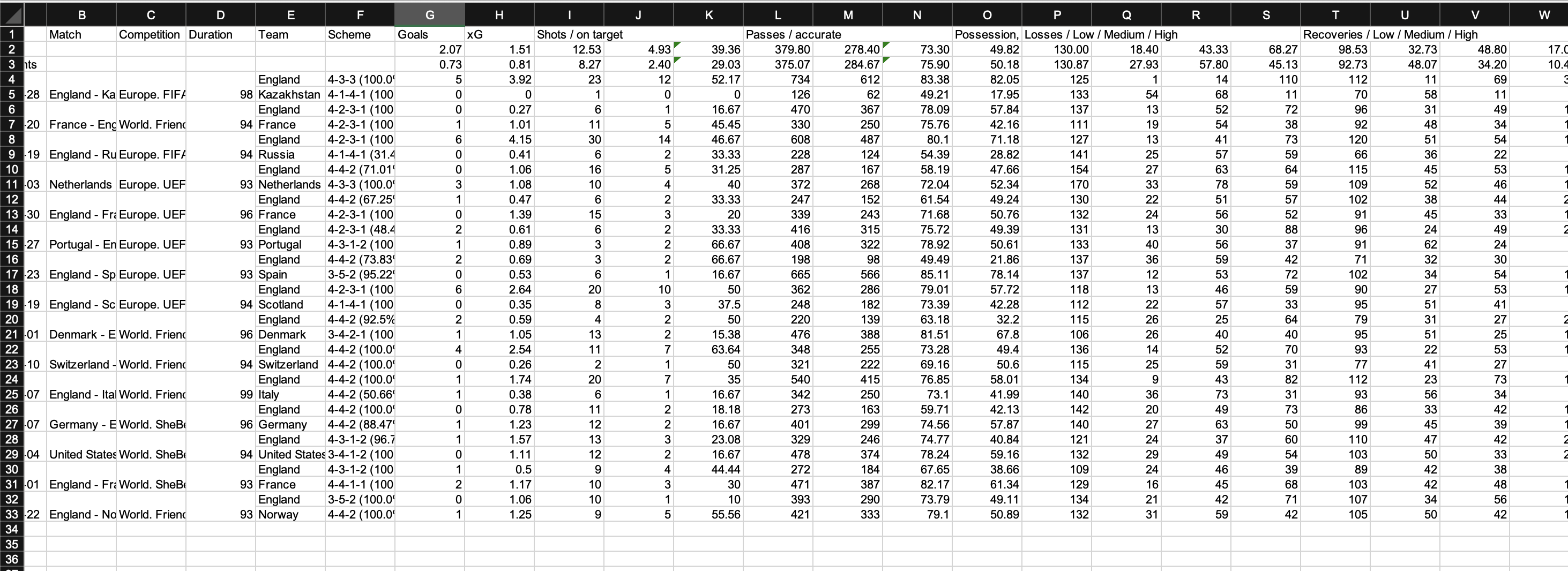 15
Pre-coded event by event data
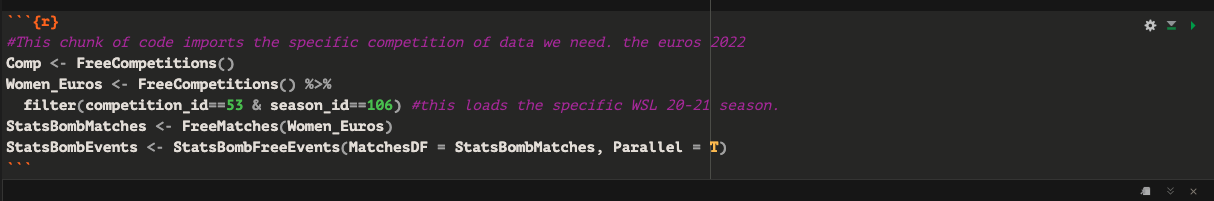 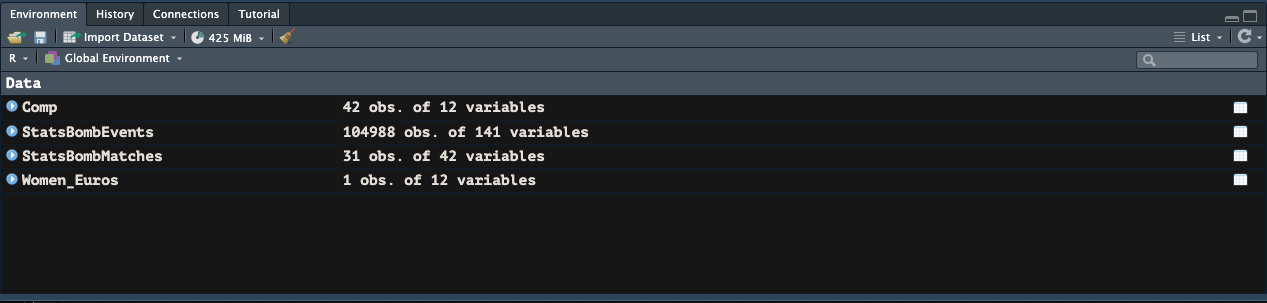 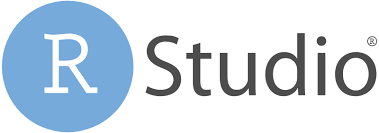 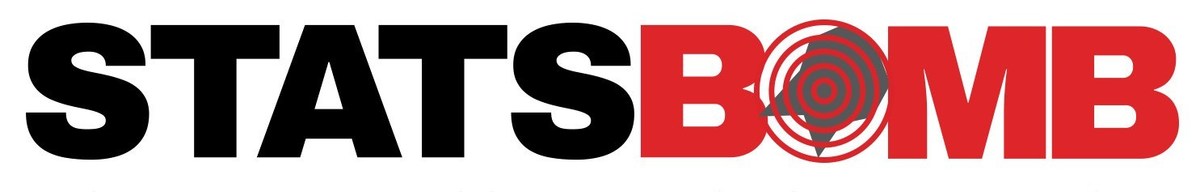 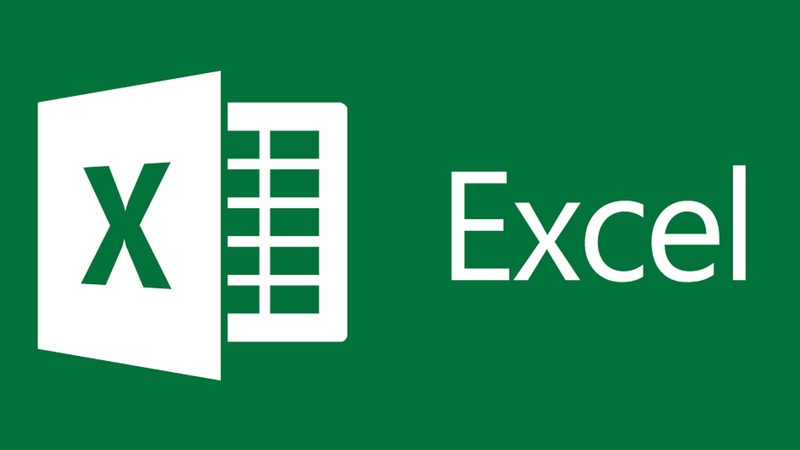 16
Is having more data better?
http://www1.skysports.com/watch/video/sports/rugby-union/9756589/sports-science-in-rugby-union 

What's and Wherefore’s

Data interpretation is critical

Coaches running the data, not the data running the coaches
17
Accessing Data for the week
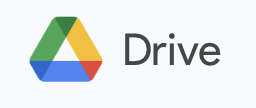 https://drive.google.com/drive/folders/1dIxO9d66P6NiXGizZ6e5vuE1KJcKffkw?usp=share_link
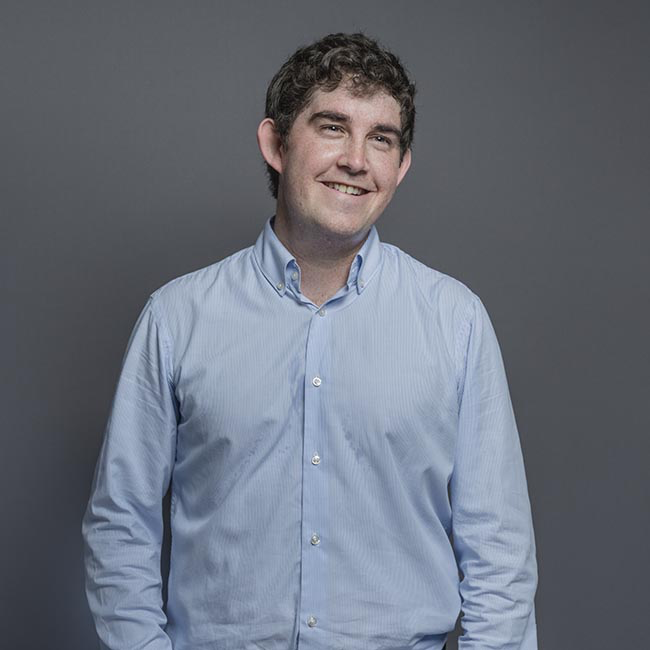 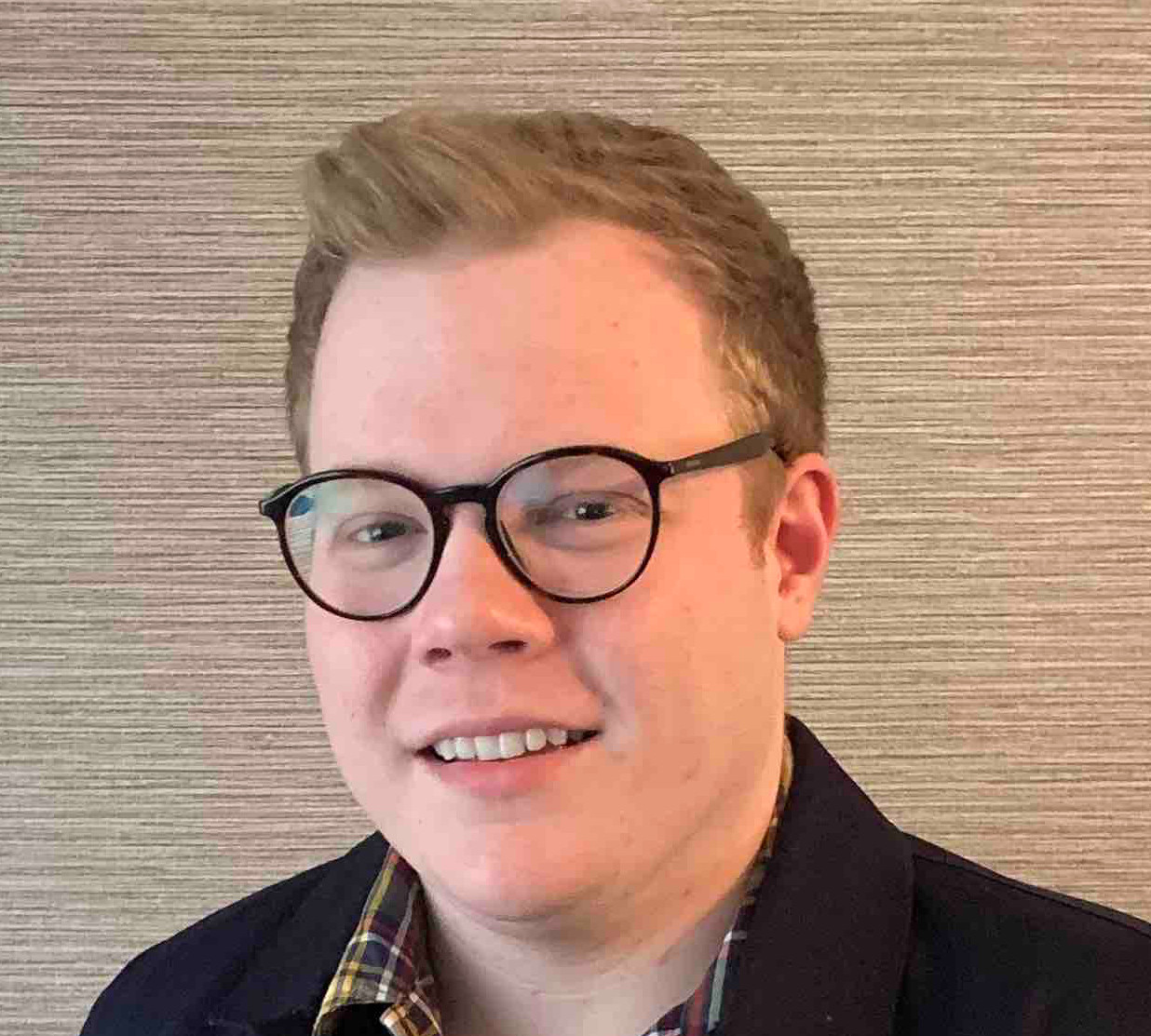 18
Which data to use?
Time is short, like in professional sport

Use the skillset of your group

Plan and distributed the work 

Use the staff for advice to help if you are unsure 

You need to be ready to present on Friday afternoon
19
Friday Presentation
20 minutes maximum per group

Presentation guide here: https://www.shu-rouen-schools.com/slides/ 

Each group member should speak at least once during the presentation

Powerpoint slides can be used, but other methods of presentation style are also ok
20
Todays Tasks
1. Decide on the roles of each group member 

2. Map out which areas you want to start investigating

3. Define the area/s of interest you will investigate 

4. Start to examine the data sources
21
22